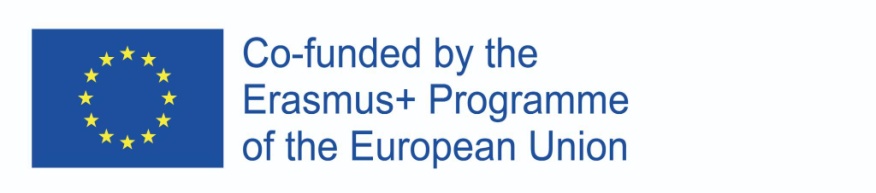 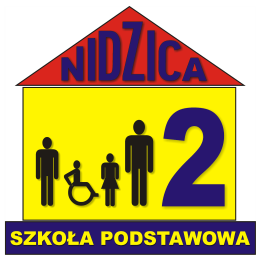 Local herbs used for medicinal purposes – Polish folk medicine
Poland
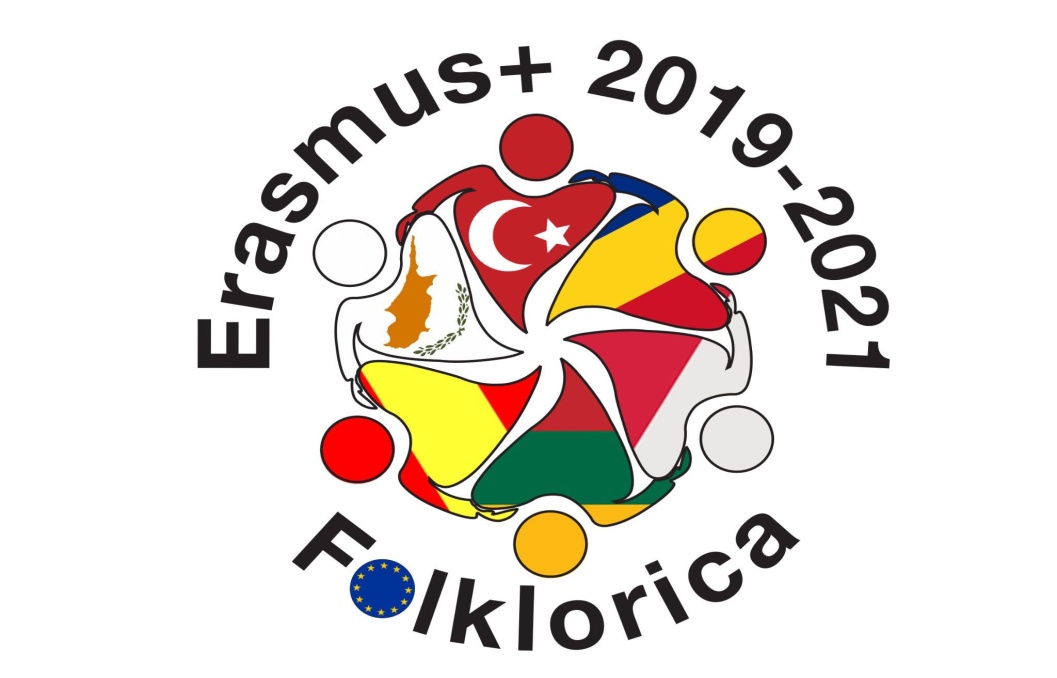 Nettle
Species: Urtica dioica
Habitat: meadow/ Nidzica/Poland


used as a folk remedy for treating rheumatism
has a wider use in dermatology, involving dermatitis caused by various skin irritants and pathogens.
auxiliary substance in treating noninsulin-dependent diabetes mellitus
improve intestinal peristalsis
Wild thyme
Species: Thymus serpyllum
Habitat: garden/ Nidzica/Poland


used as:
disinfectant, 
anti-inflammatory drug,
used for gargle,
helps with insect stings
Rowan
Species: Sorbus aucuparia
Habitat: roadside/ Nidzica/Poland


Used in folk medicine as a:
 laxative, 
against rheumatism and kidney disease, 
gargled juice against hoarseness
Treatment of disorders of the respiratory tract, fever, infections, colds, flu, and gout
Field horsetail
Species: Equisetum arvense
Habitat: roadside/Działdowo/Poland


Diuretic effect,
Anti-inflammatory effect,
Used for psilosis
Fresh juice steam bleeding
used for gargle
Walnut
Species: Juglans regia
Habitat: garden/ Nidzica/ Poland


Leafes and green shells have :
antibacterial and anti-inflammatory attribute,
helps with diarrhoea 
They kill parasites of digestive system
Used as gently laxative
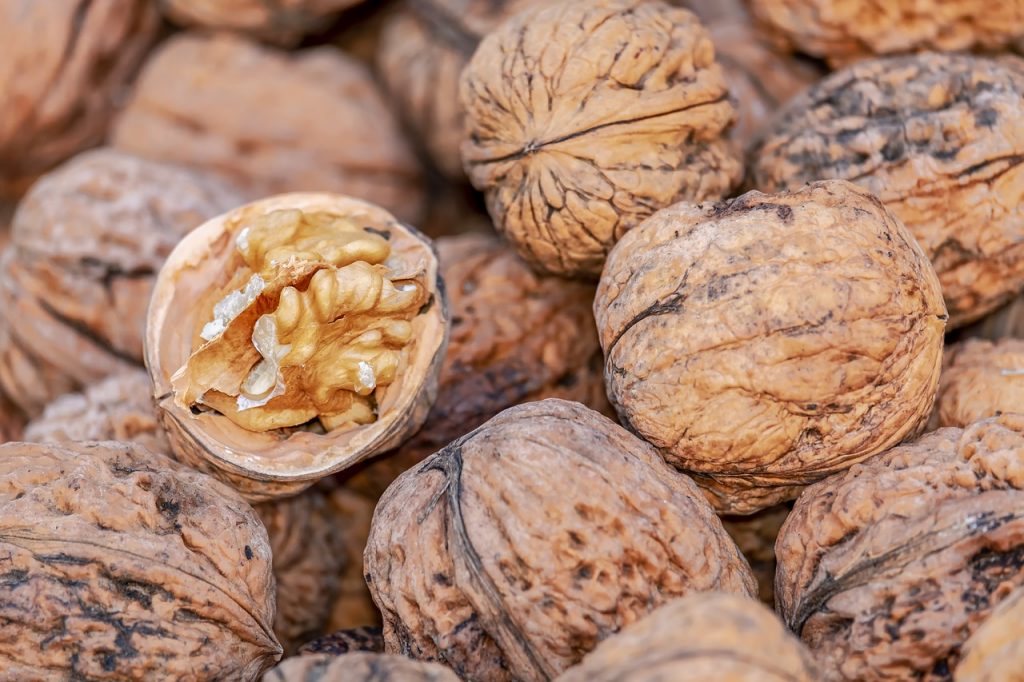 https://www.landini.it/things-to-know-about-walnut-production-around-the-world/
Silver birch
Species: Betula pendula
Habitat: forrest/Nidzica/ Poland


Used in folk medicine as bleach for skin and against freckles,
Has diuretic effect,
Used for :
psoriasis, 
nephrolithiasis, 
growth of hear